SOCIALIZACION 
INSTRUCTIVO LIMPIEZA Y DESINFECCION DE AREAS
IN-1-002
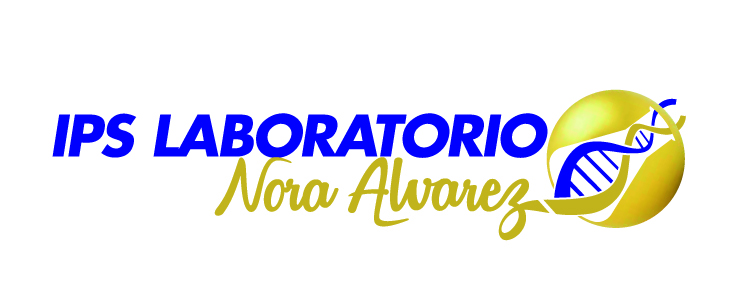 OBJETIVO
ESTABLECER LAS INSTRUCCIONES PARA REALIZAR DE MANERA ADECUADA LA LIMPIEZA Y DESINFECCION DE AREAS EN EL LABORATORIO
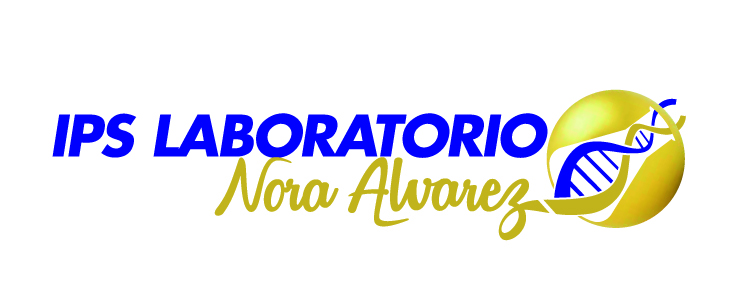 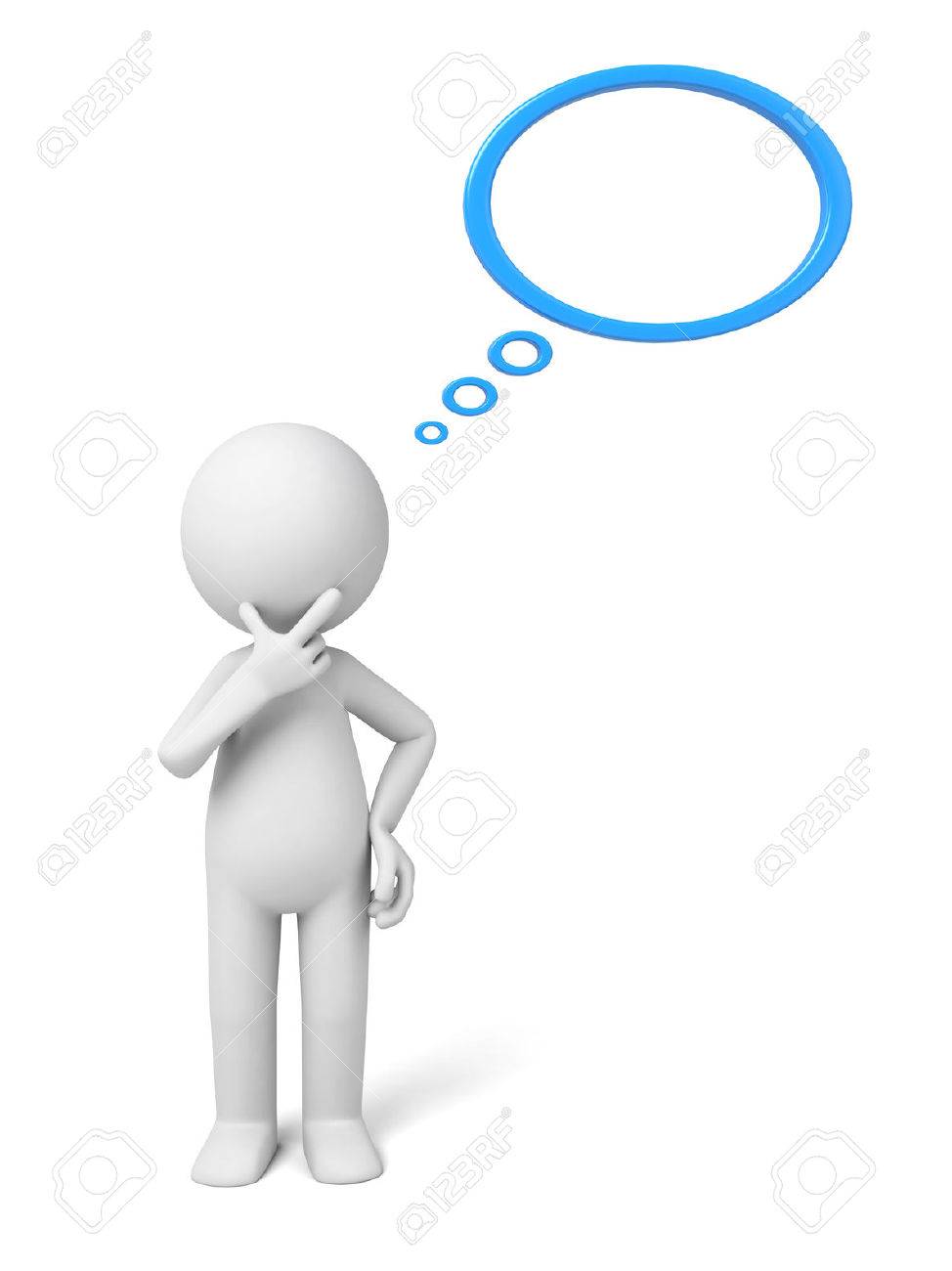 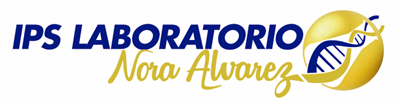 LIMPIEZA: 
Es la eliminación de los componentes orgánicos encontrados en las superficies.
DESINFECCIÓN:
Es el proceso físico o químico de eliminación o inactivación de agentes patógenos (virus, bacterias, hongos).
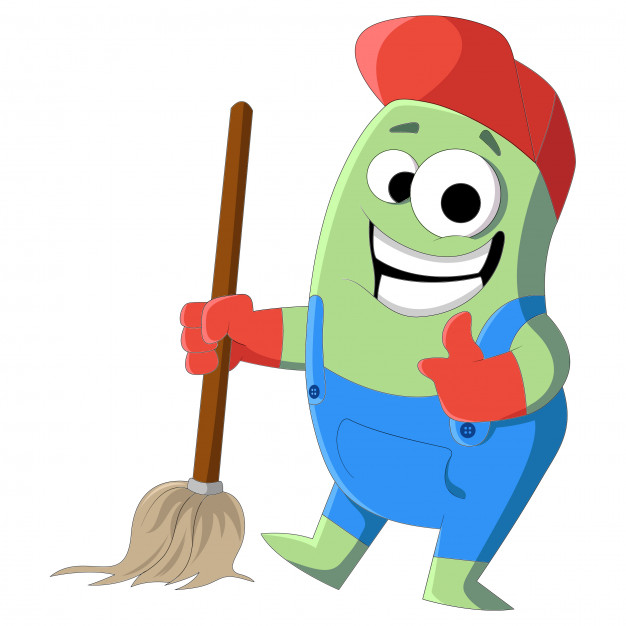 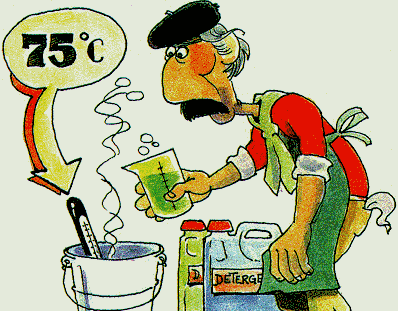 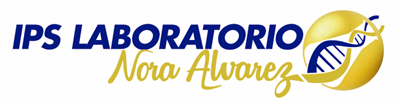 RUTINARIA: 

Es aquella que se realiza en forma diaria. Se realiza dos veces al día una, al medio día hora en la cual no hay afluencia concurrida de personas y otra al final del día.
TERMINAL: 
Se realiza en todas las áreas de la institución en forma minuciosa incluyendo sistemas de ventilación, iluminación y almacenamientos, máximo una vez al mes o si las condiciones del área lo ameritan se realiza antes del tiempo programado.
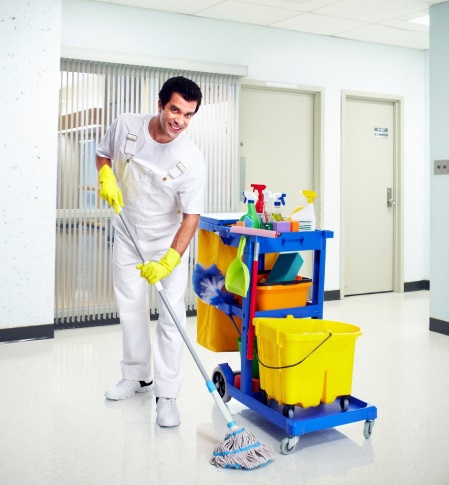 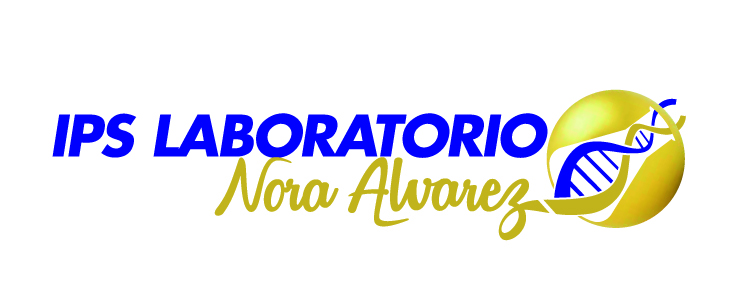 Rutas de limpieza
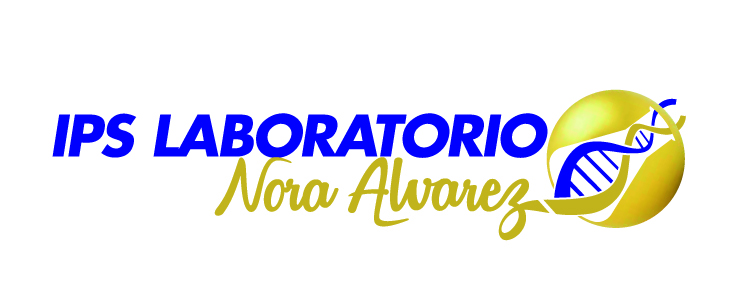 RUTAS DE LIMPIEZA

PRIMERA RUTA DE LIMPIEZA 
Área Administrativa ( SIAU-REFERENCIA Y CONTRAREFERENCIA) 
Área de Sala de Espera General –Sala Preferencial 
Recepción 
4.     Cambiar Bolsas de Canecas. 

SEGUNDA RUTA DE LIMPIEZA
1.	Vacunación 
Tomas de Muestras 
3.     Cambiar Bolsas de Canecas.
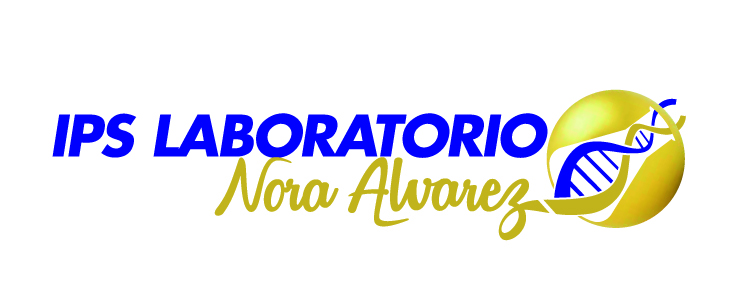 RUTAS DE LIMPIEZA

TERCERA RUTA DE LIMPIEZA 
Áreas Técnicas de Procesamiento (Siempre dejar el área de Microbiología de última) 
2.    Cambiar Bolsas de Canecas

CUARTA RUTA DE LIMPEZA 
Área de Procesamiento de Veterinaria. 

QUINTA RUTA DE LIMPIEZA
1.	Área Administrativa ( Gerencia, subgerencia y financiera) 
Sala de Juntas y Recepción administrativa. 
Start de Personal
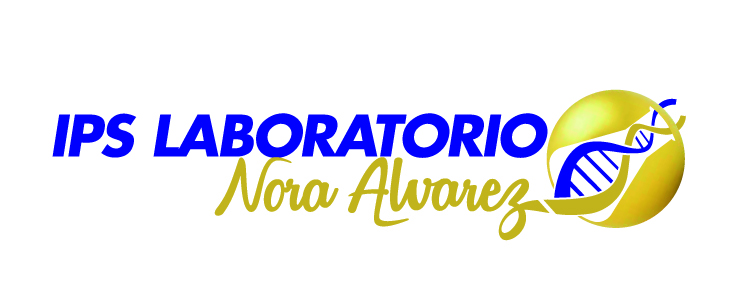 RECOMENDACIONES  GENERALES
LAVADO.
TRAPEADO.
LIMPIEZA DE POLVO
LIMPIEZA Y DESINFECCION DEL BAÑO
LIMPIEZA DE VENTANAS Y VIDRIOS
LIMPIEZA DE MUEBLES Y SILLAS
ESCALERAS
EQUIPOS DE ANALISIS Y PROCESAMIENTO DE MUESTRAS
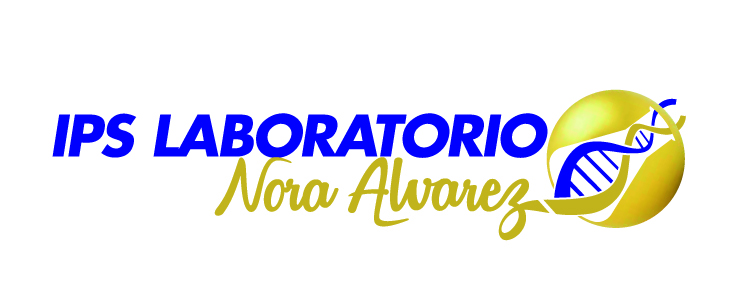 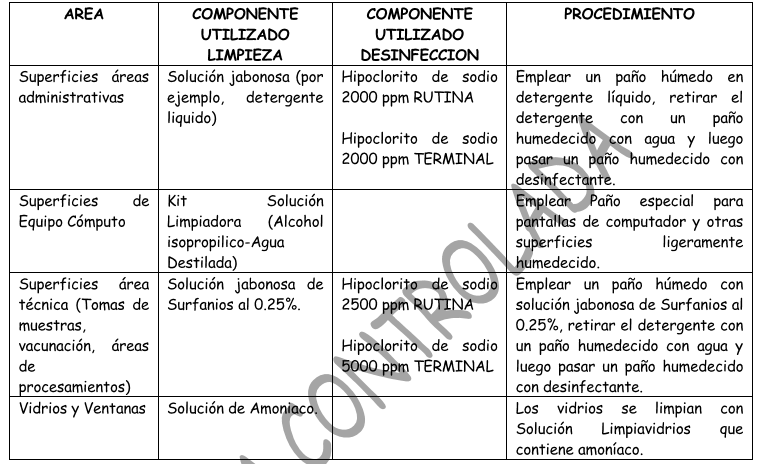 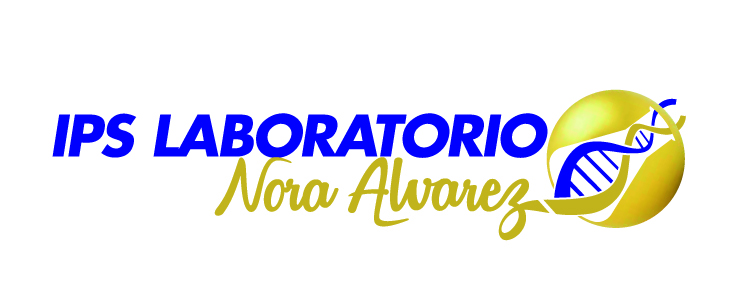 DESINFECTANTES DEL LABORATORIO
SUrFANIOS
HOPOCLORITO
Es un detergente desinfectante, compuesto por Cloruro de Amonio Cuaternario. Para realizar lavado y desinfección de camas, incubadoras, sillón de partos y camillas. 
Este producto realiza detergencia y desinfección en un único paso. 
Amplio espectro microbiano (excepto Clostridium d.) 
Compatible con todo tipo de materiales.
Fácil de usar: se aplica y no se enjuaga.
Tiempo de contacto: entre 5 y 15 minutos.
Bajo costo 
Biodegradable. 
El sulfanios se debe utilizar al 0.25% y se prepara 20 ml de sulfanios para 8 litros de agua
Es un compuesto químico, fuertemente oxidante de fórmula NaClO.
Contiene cloro en estado de oxidación +1, es un oxidante fuerte y económico. Debido a esta característica se utiliza como desinfectante, además destruye muchos colorantes  por lo que se utiliza como blanqueador
En disolución acuosa sólo es estable en pH básico. Al acidular en presencia de cloruro libera cloro elemental, que en condiciones normales se combina para formar el gas dicloro, tóxico. Por esto debe almacenarse alejado de cualquier ácido. Tampoco debe mezclarse con amoníaco, ya que puede formar cloramina, un gas muy tóxico
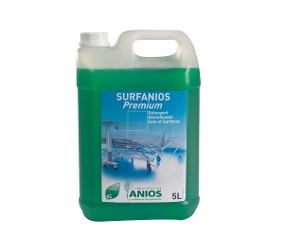 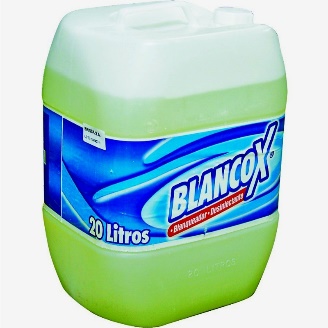 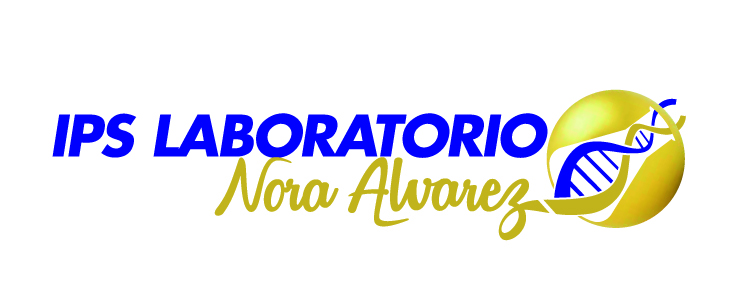 Formula  preparación hipoclorito
V1 x C1 = V2 X C2

Volumen 1 (V1)= volumen a medir
Concentración 1(C1)= Concentración Conocida (hipoclorito)
Volumen 2 (V2)=Volumen Total
Concentración 2(C2)= Concentración a donde quiere llegar
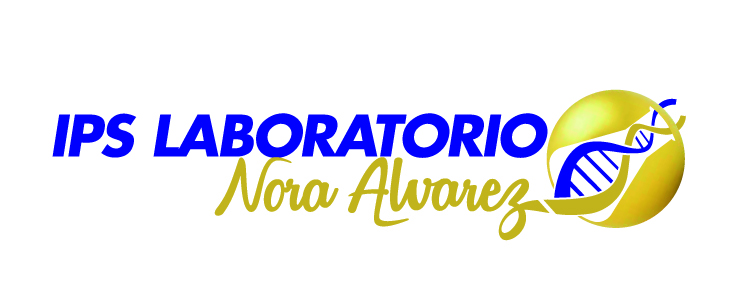 Ejemplo:
Se prepara 1000 ml de una solución a 5000ppm


Concentración conocida C1 = 5.25%.
Concentración desconocida C2 = 0.5%
Volumen a medir V1 = ?
Volumen total a preparar V2 = 1000 ml

V1 = 1000 ml X 0.5%
              5.25%

V1 = 95.2 ml

Se requiere 95.2 ml de hipoclorito de sodio concentrado al 5.25% + 904.8 ml de agua para preparar un volumen de 1000 ml a una concentración de 5000ppm.
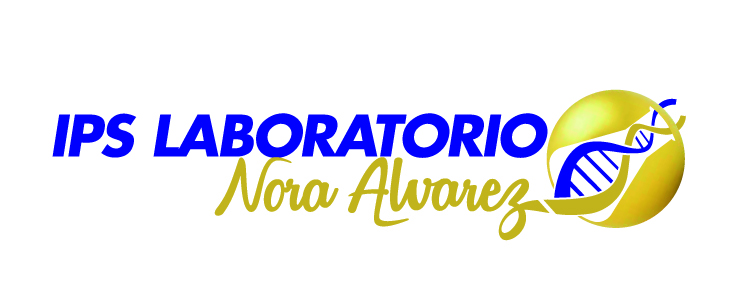 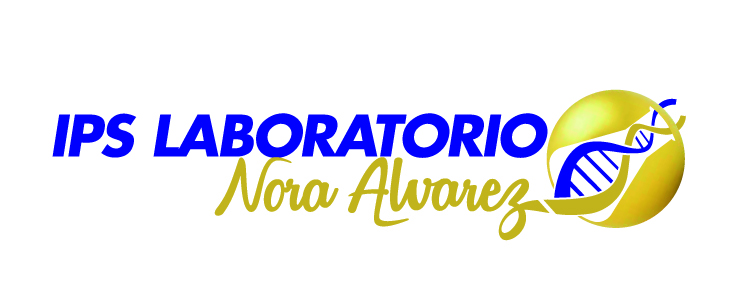 Derrame quimico
Derrame de biologicos
Utilizar KAPOCLAY absorbente tipo hidrofílico, material paticulado, inoloro, capacidad de absorción 1 litro. Aplicar sobre el derrame luego se recoge con paño absorbente y depositar en bolsa roja
Colocar Gel solidificador sobre el derrame, cuando se solidifique se recoge el gel con un paño absorbente o con recogedores y depositar en la bolsa roja, la superficie se limpia con hipoclorito de sodio a 10.000 ppm y luego realizar limpieza de rutina. Área señalizada y acordonada
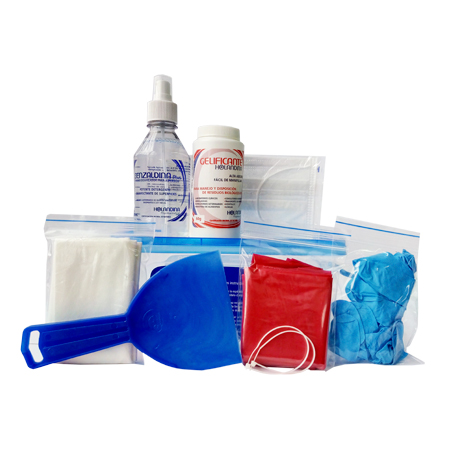 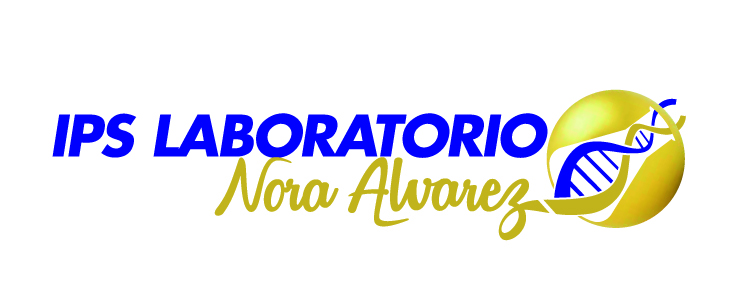 LIMPIEZA Y DESINFECCION DEL DEPOSITO TEMPORAL
Se debe limpiar cada vez que se haga entrega de los residuos hospitalarios a la empresa contratada, es decir dos veces por semana. Limpiar con solución jabonosa surfanios al 0.25% y agua para eliminar mugre y posteriormente realizar desinfección con hipoclorito de sodio a 10.000 ppm.

Nota: Todas las actividades de limpieza y desinfección de áreas deben quedar registradas en los formatos establecidos.
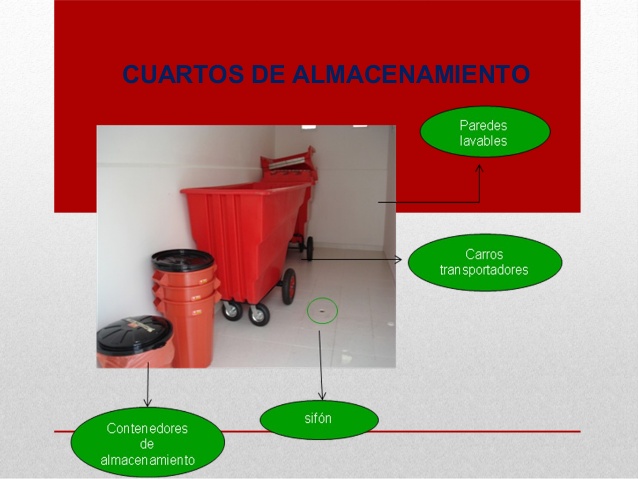 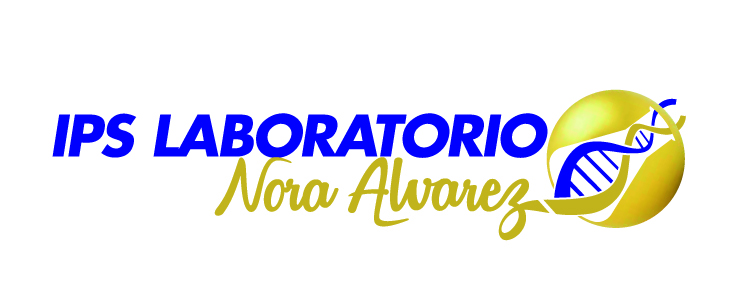 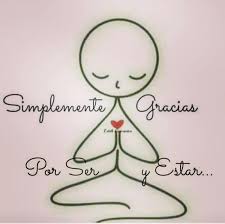 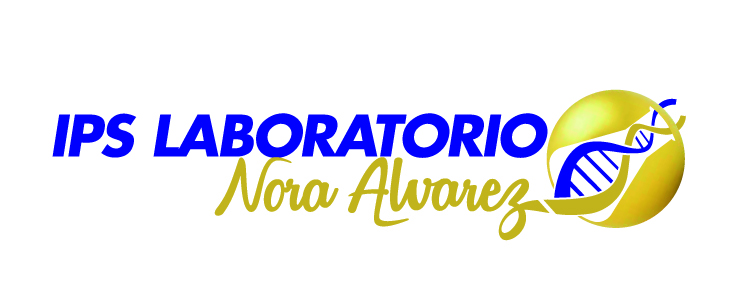